Figure 7 The contribution to the cosmic FIR background from each flux range for the multiply-broken power-law model ...
Mon Not R Astron Soc, Volume 409, Issue 1, November 2010, Pages 109–121, https://doi.org/10.1111/j.1365-2966.2010.17781.x
The content of this slide may be subject to copyright: please see the slide notes for details.
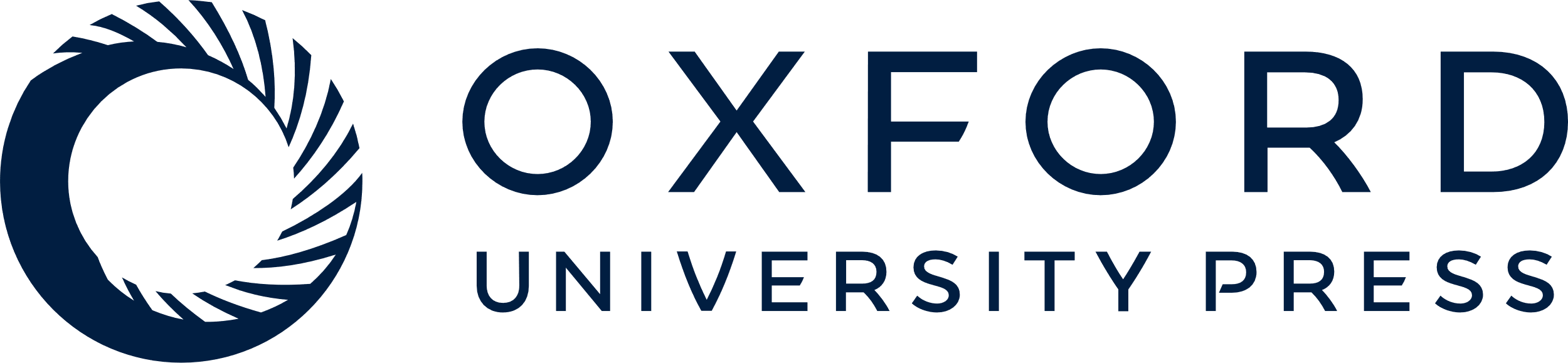 [Speaker Notes: Figure 7 The contribution to the cosmic FIR background from each flux range for the multiply-broken power-law model versus the log of the flux density. The results for the spline interpolation model are almost identical. The integral of the curve over the log flux density is proportional to the total flux contribution in each band.


Unless provided in the caption above, the following copyright applies to the content of this slide: © 2010 The Authors. Journal compilation © 2010 RAS]